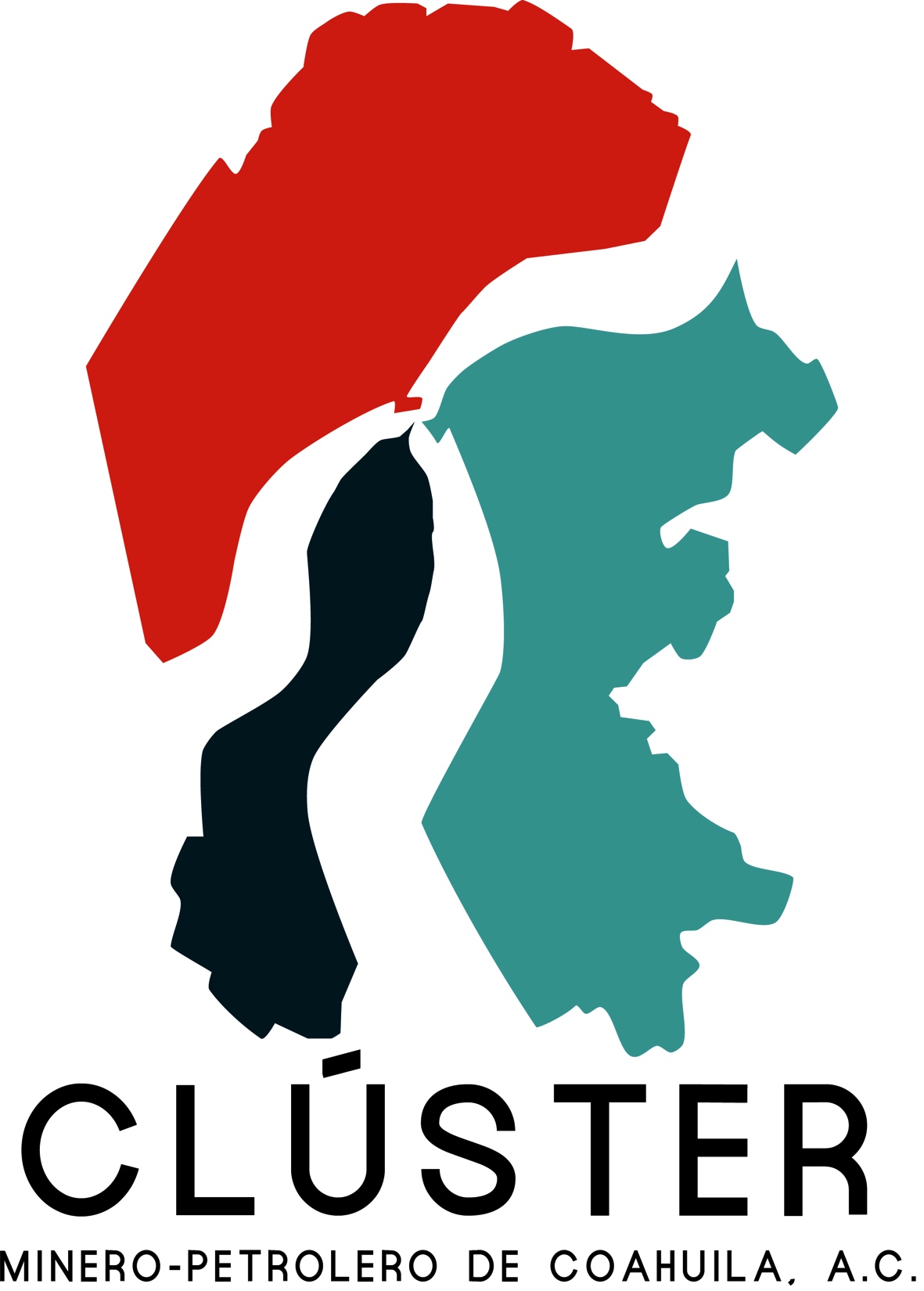 Nombre del responsable Alejandra Guajardo Alvarado
Fecha de revisión Marzo del 2016